Проектсюжетно – ролевой игры
«Магазин подарков»
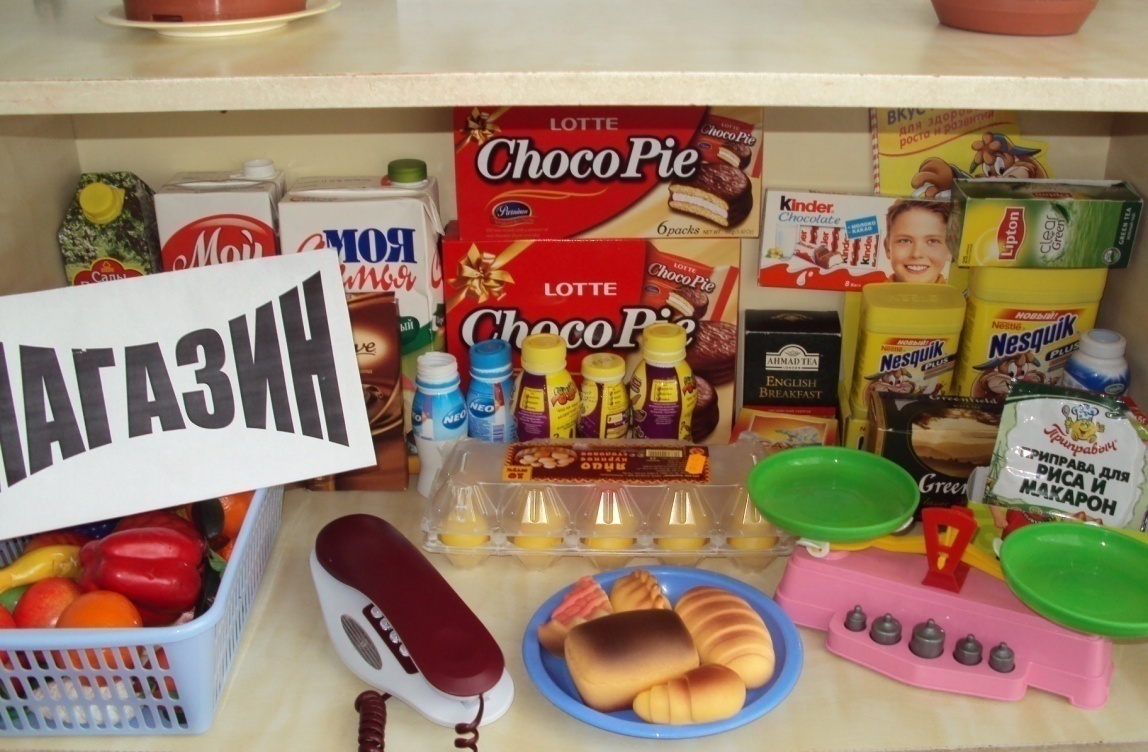 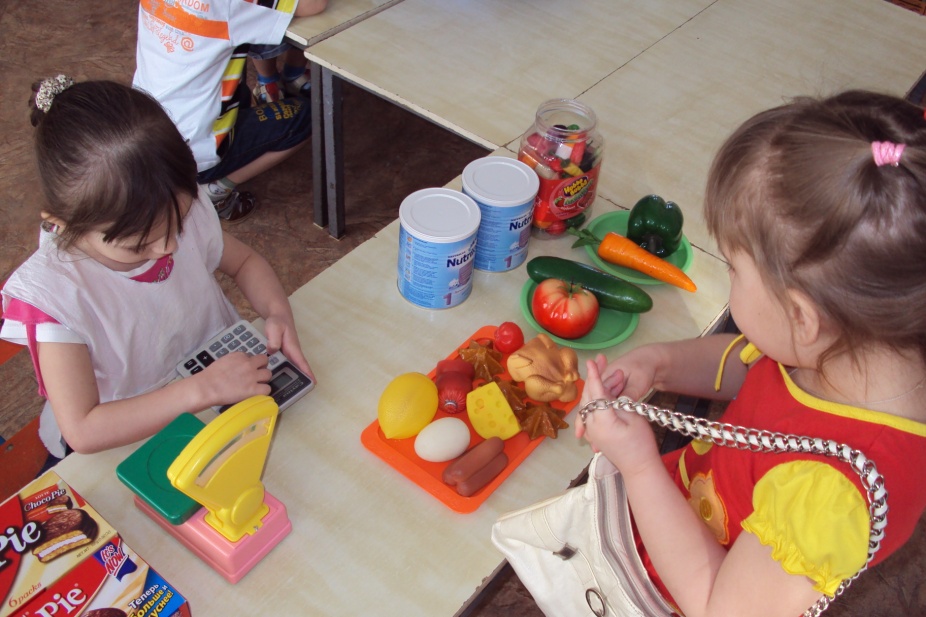 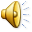 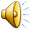 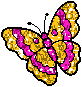 Автор
Симахина Наталья Сергеевнавоспитатель МДОУ  ЦРР - д/с №32г. Яровое, Алтайский край

2010 г.
Цель
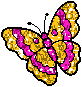 Совместный поиск решения задач проекта практическим путём.
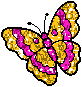 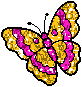 Задачи
учить детей менять игровое поведение в процессе игры;
активизировать в речи названия профессий (продавец,  кассир, шофер) и атрибутов (для магазина);
совершенствовать содержание игры путем обогащения опыта, творческие способности, воображение, фантазию;
воспитывать умение играть дружно, при необходимости взять на себя другую роль, умение вести себя в соответствии с правилами.
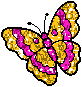 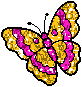 Актуальность
Современные дошкольники проводят слишком много времени у телевизора и компьютера, лучше знакомы с жизнью и отношениями иностранных героев фильмов и компьютерных игр, чем окружающий их реальный мир. Игра должна возникать из условий жизни ребенка и отражать, воспроизводить эти условия.
	Для того, чтобы скорректировать создавшуюся ситуацию, мы считаем, что правильно начать работу с реализации знакомой игры посредством проекта «Магазин подарков». Обычная по содержанию, но требующая умения вживаться в ту или иную роль игра, дает возможность развивать творческие способности детей, их фантазию, развивать сюжет.
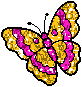 Участники проекта
Дети
Воспитатель
Родители
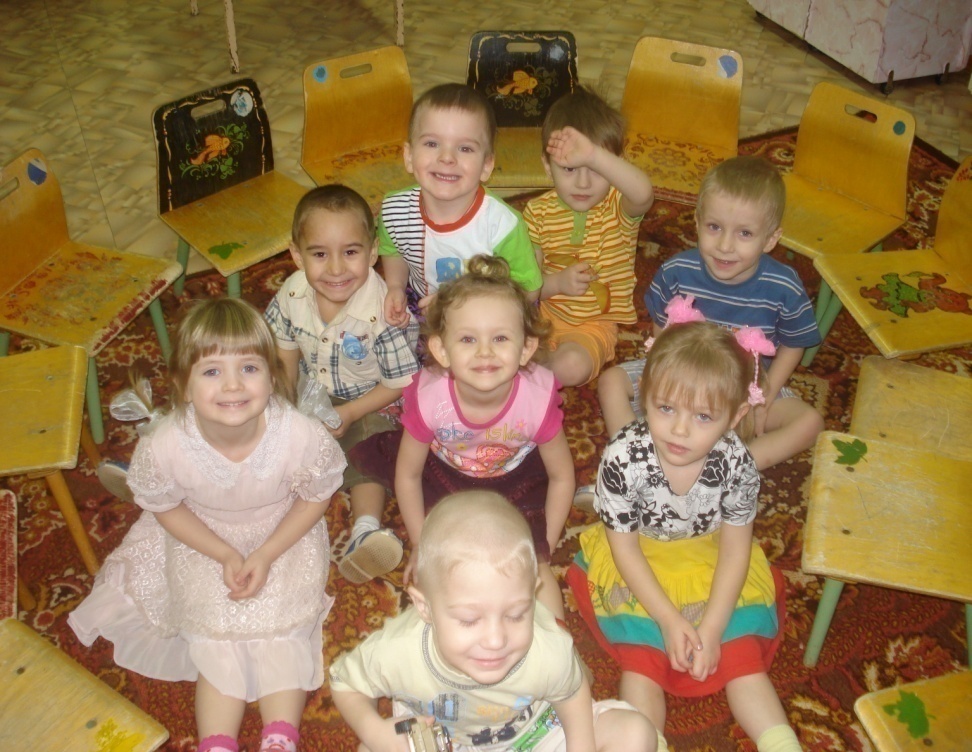 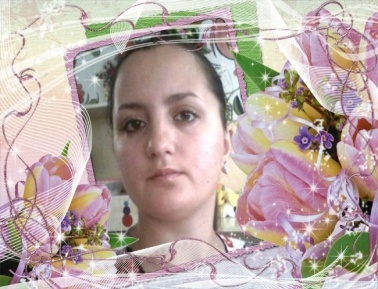 Группа № 4
Симахина Наталья Сергеевна
Ожидаемые результаты
будут сформированы умения распределять роли при незначительной помощи воспитателя, при необходимости взять на себя другую роль
будут развиты умения самостоятельно разворачивать 
сюжетно – ролевую игру 
в микрогруппе детей
будут сформированы умения детей играть дружно, не вступая в конфликты
рост профессионального мастерства
будет развито умения выступать в роли партнера на протяжении игры
будут сформированы умения самостоятельно сооружать игровые пространства
План реализации:
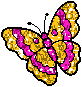 выявление проблемы
 организационная работа
 работа с родителями
составление перспективного планирования
анализ игровой деятельности
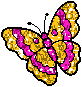 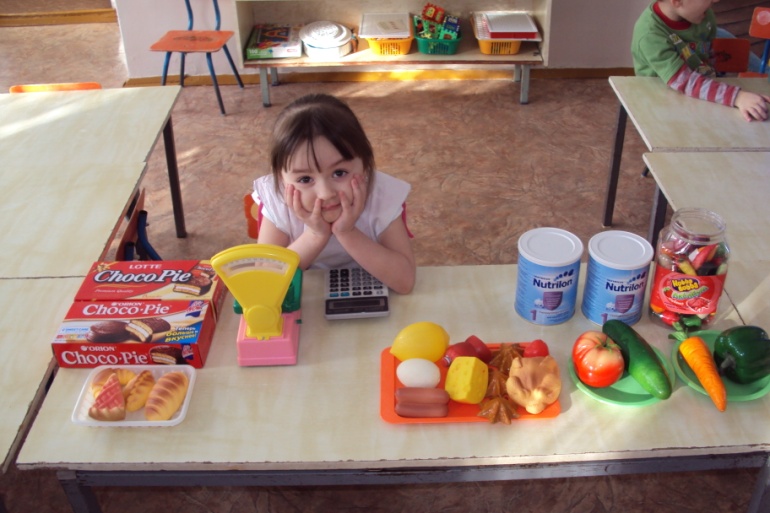 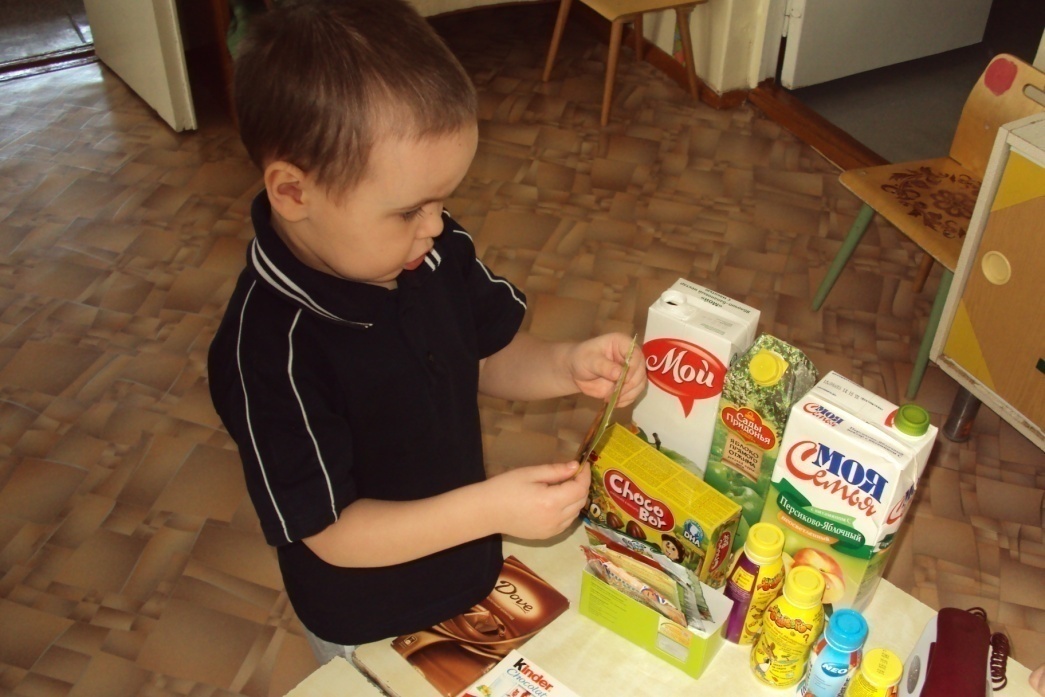 Вам продам любой товар,
Упакую целлофан.
О товаре расскажу,
Что купить Вам, предложу!
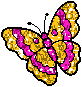 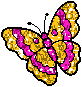 Спасибо за внимание!
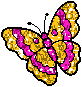